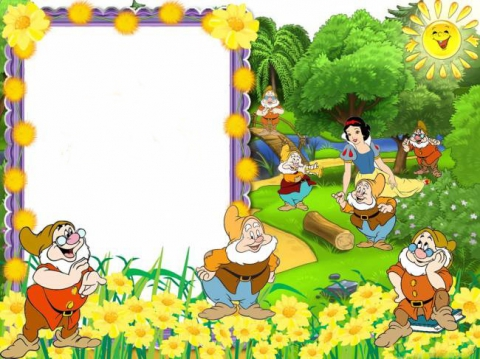 «
«Совершенствование образовательного процесса в детском саду, путем внедрения инновационной технологии проектирования»
Подготовила воспитатель 
    МАДОУ №7 «Сказка» г.Троицк
    Шахбанова А.С.
Задачи реализации проектирования
О перспективности метода проектов       свидетельствуют широкие возможности 
 развития составляющих успешной личности:
Проект : «Путешествие по сказкам К. И. Чуковского»
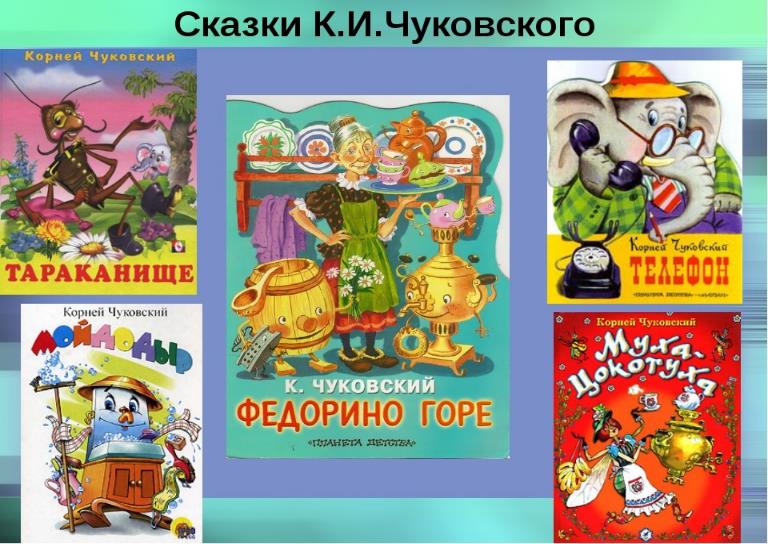 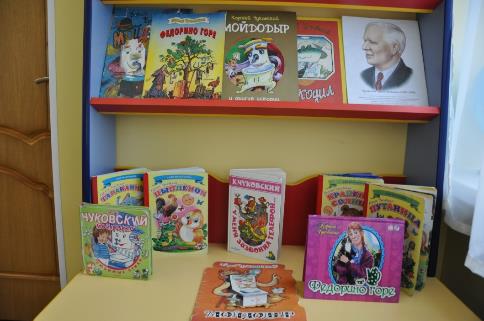 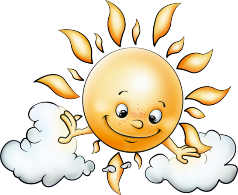 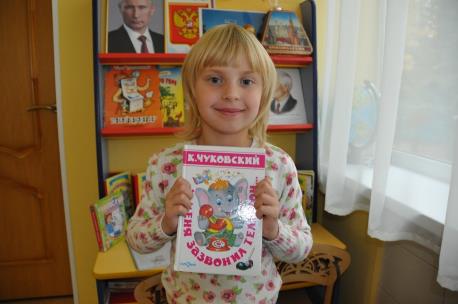 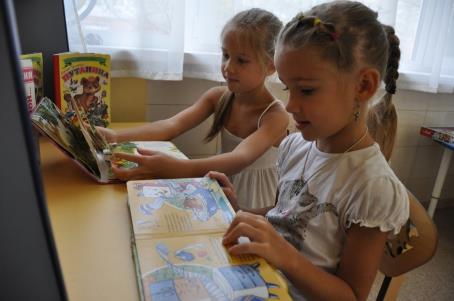 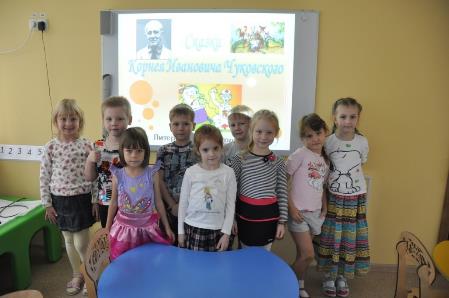 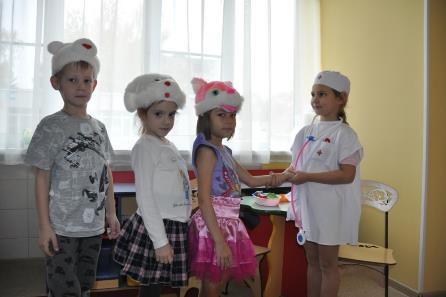 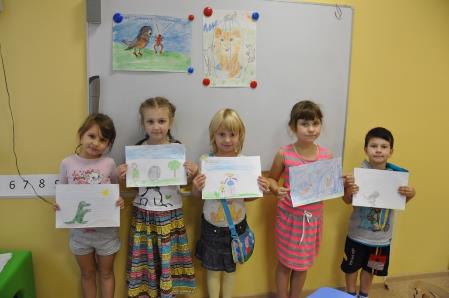 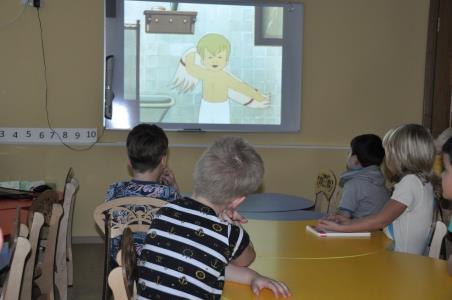 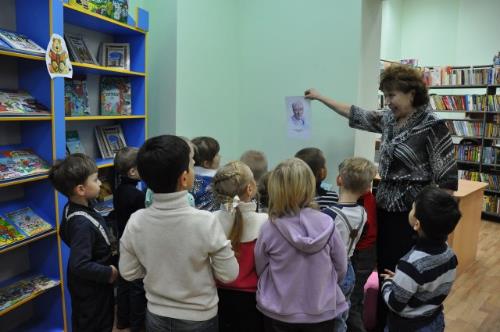 Городская  библиотека 
№1 им. Михайловых
 
Литературный час к 90-летию книг К.И. Чуковского «Доктор Айболит» и «Бармалей»
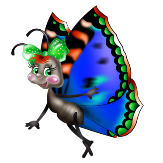 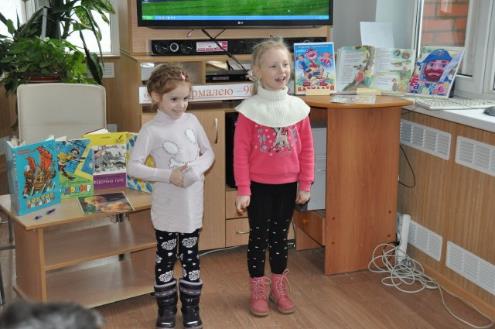 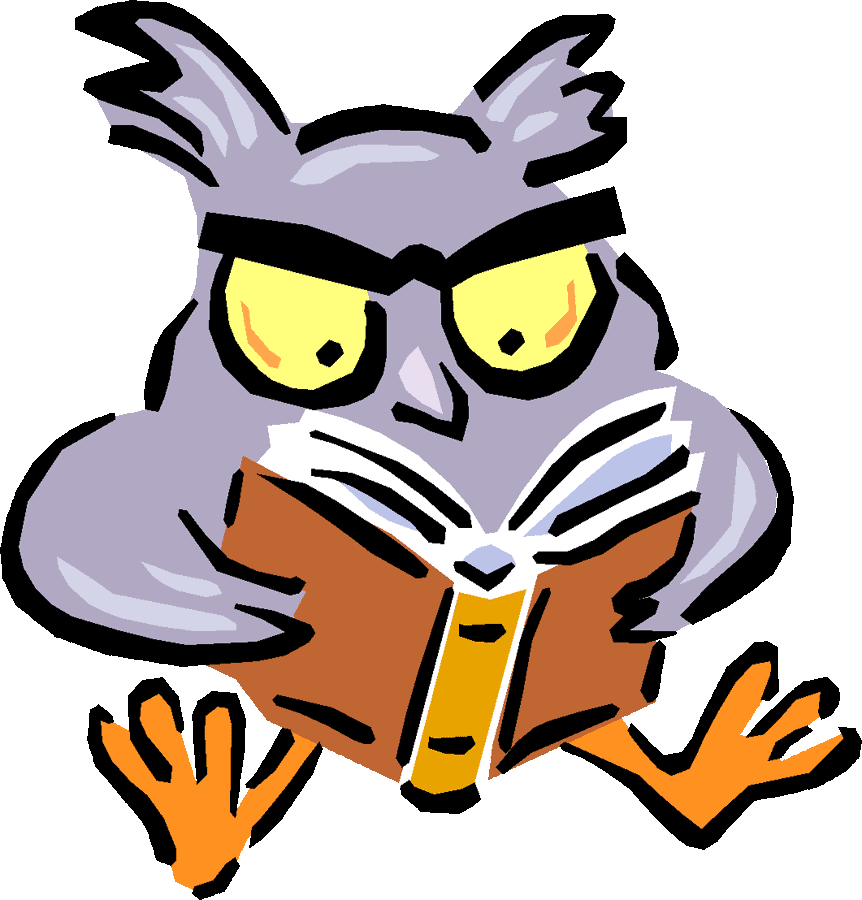 «Любимые сказки в одном альбоме»
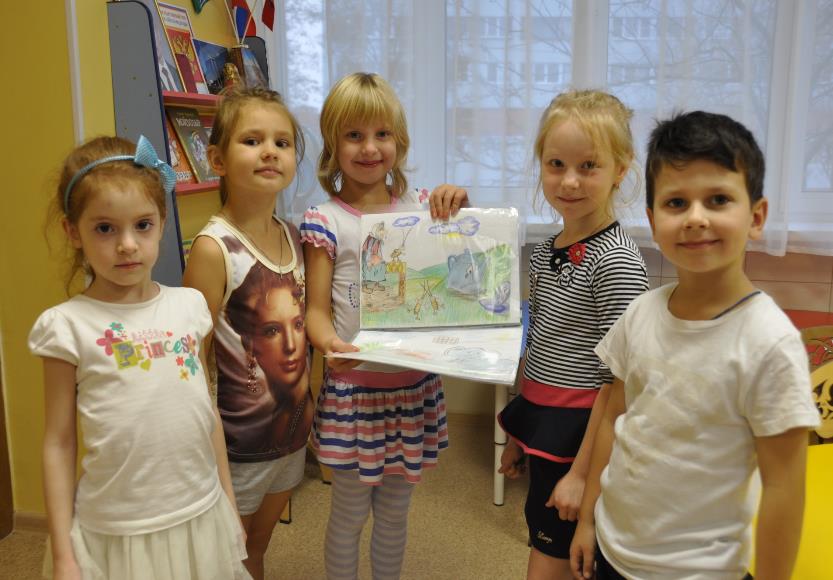 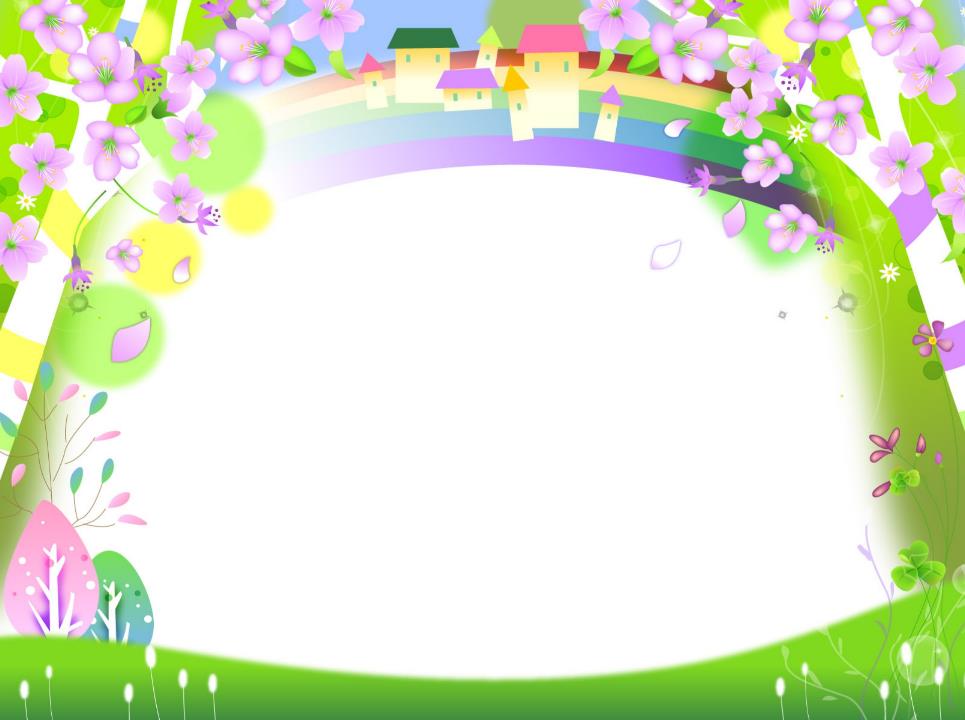 Проект«Моя семья»
Выполнила: Каткова Лиза воспитанница группы №4 
МАДОУ №7 «Сказка» г.Троицк
Воспитатель: Шахбанова А.С.
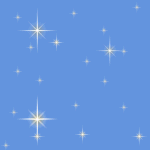 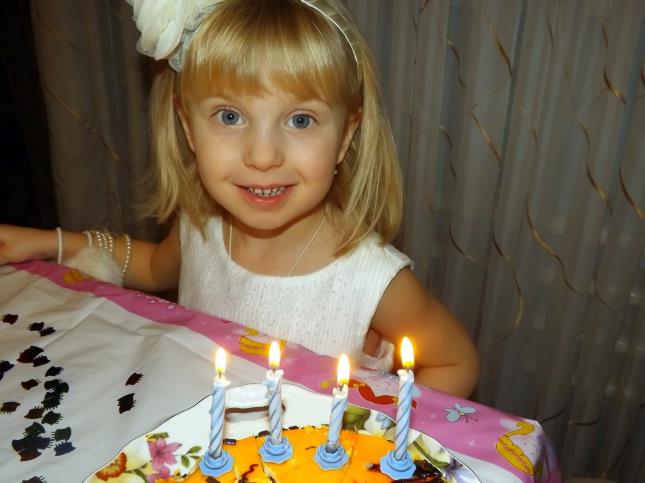 Здравствуйте! Меня зовут Каткова Лиза, мне 5 лет. Я живу в г. Троицк и хожу в детский сад №7 «Сказка».
Меня окружали теплом и лаской одни и те же люди…
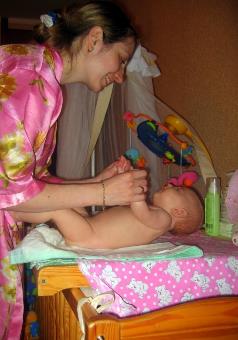 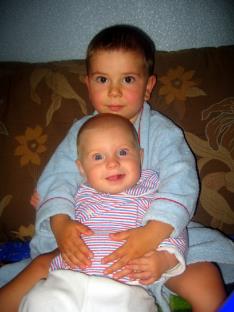 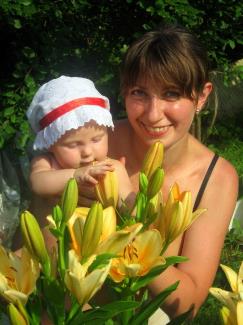 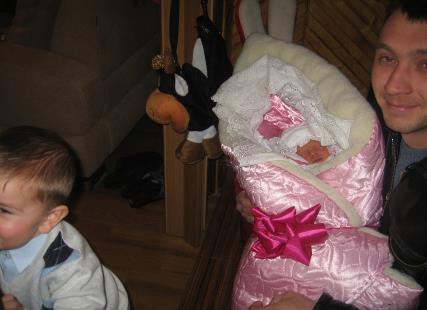 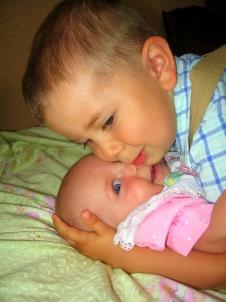 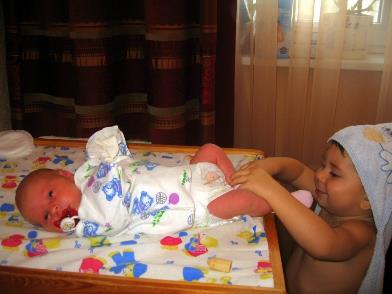 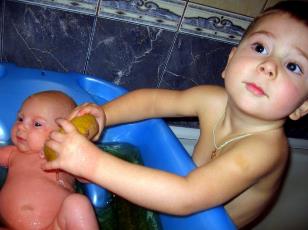 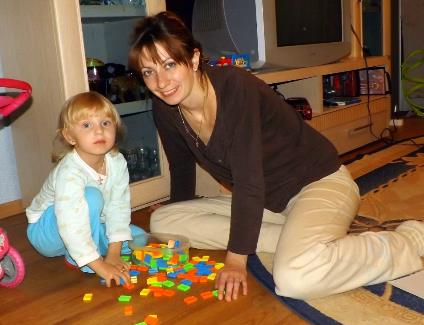 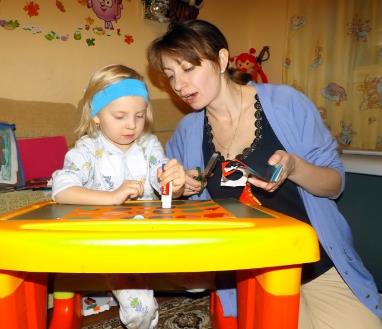 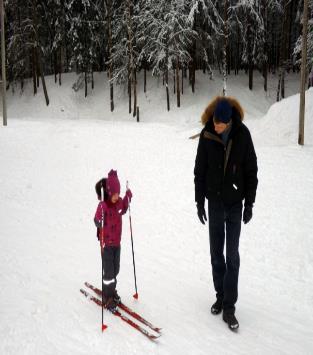 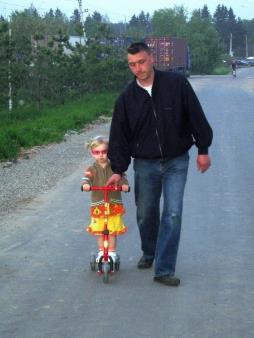 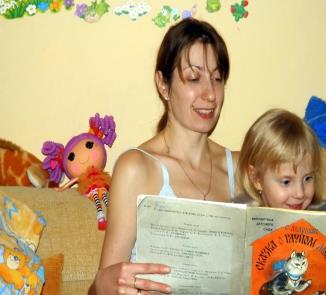 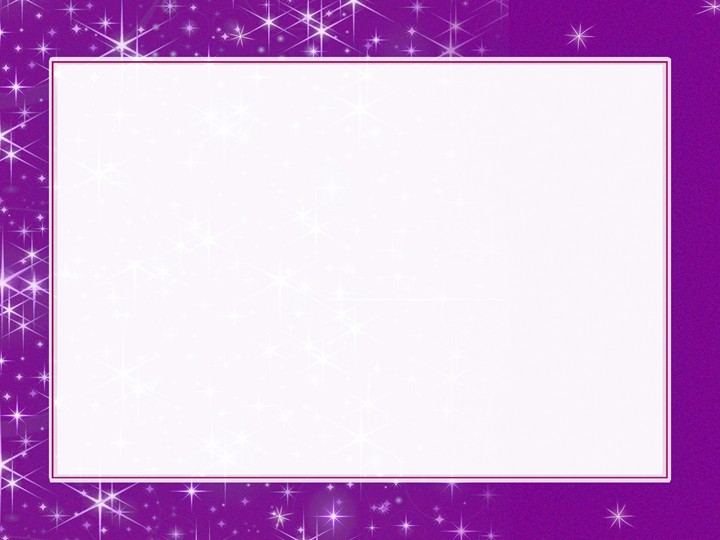 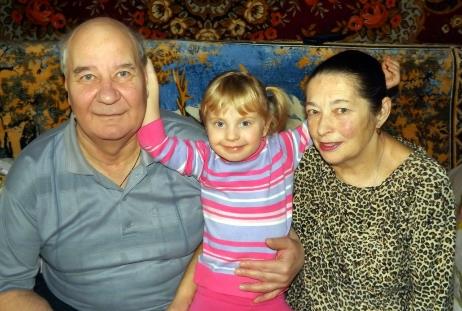 Бабушки и дедушки
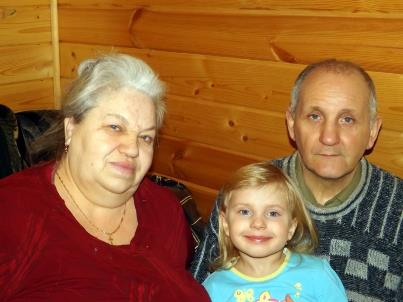 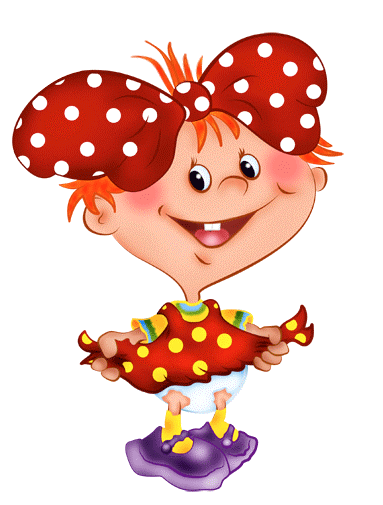 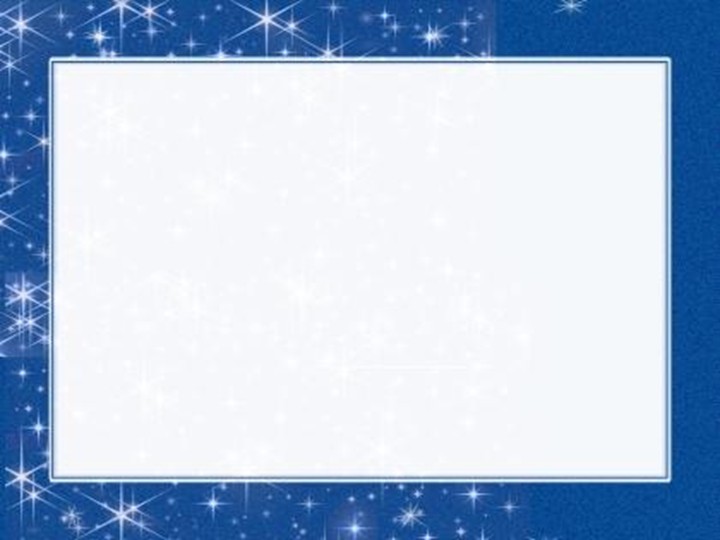 От своих бабушек и дедушек  я  чуть больше узнаю о своих предках.
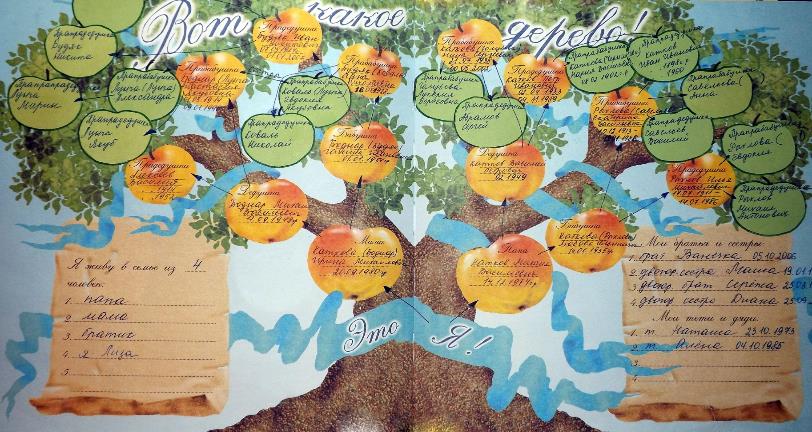 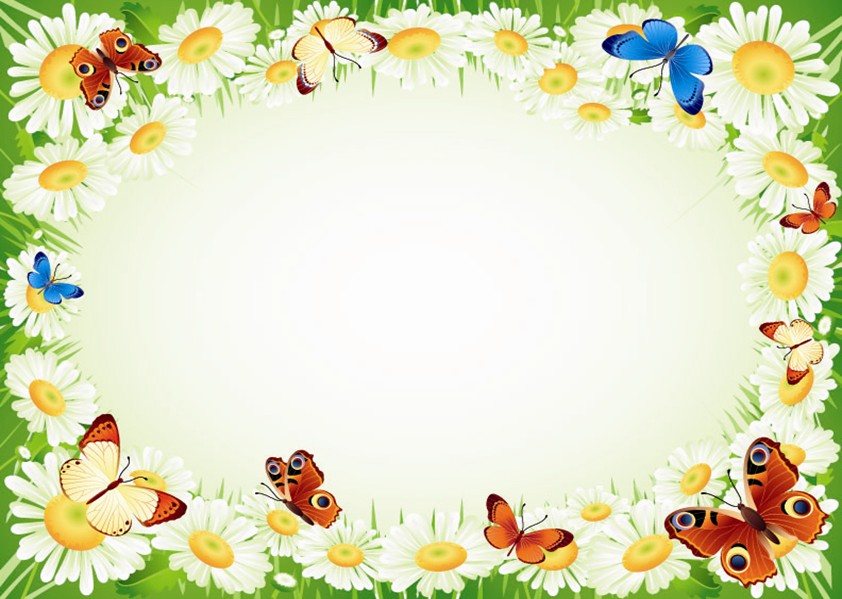 Спасибо за внимание!
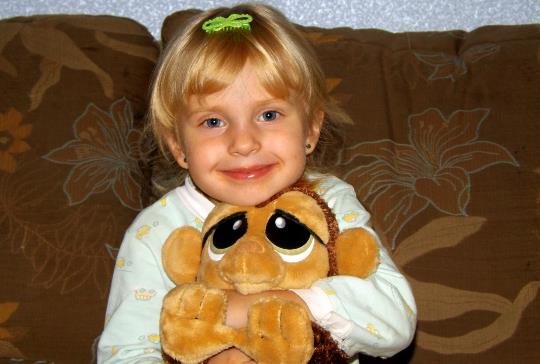 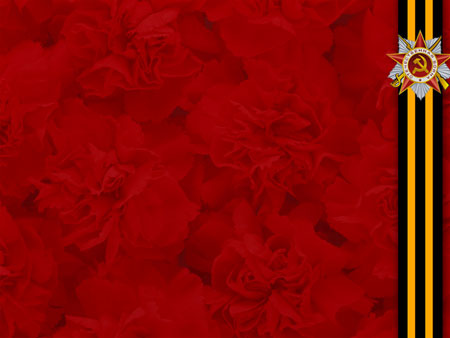 Проект«Никто не забыт,ничто не забыто…»посвященный 70-летию Победы в Великой Отечественной войне
Подготовила  воспитатель 
МАДОУ №7 Шабанова А.С.
г.Москва г.Троицк
2015г.
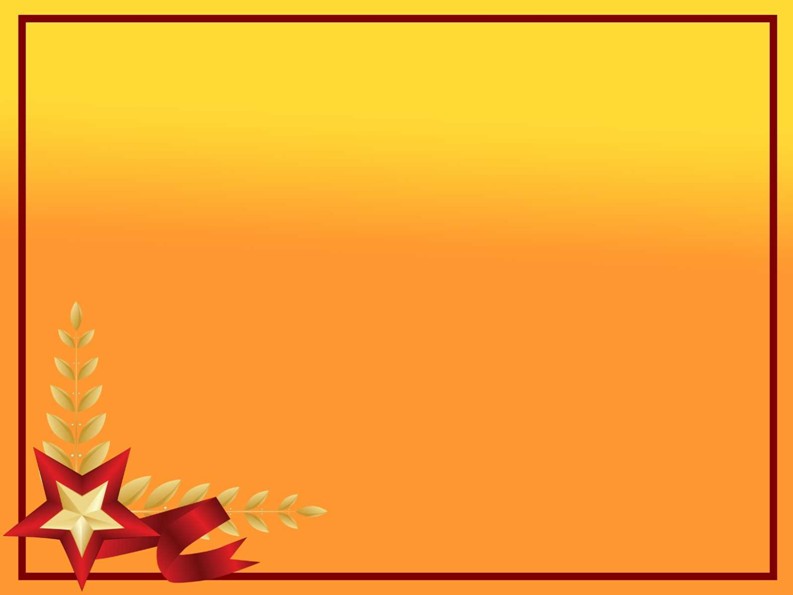 Патриотический уголок
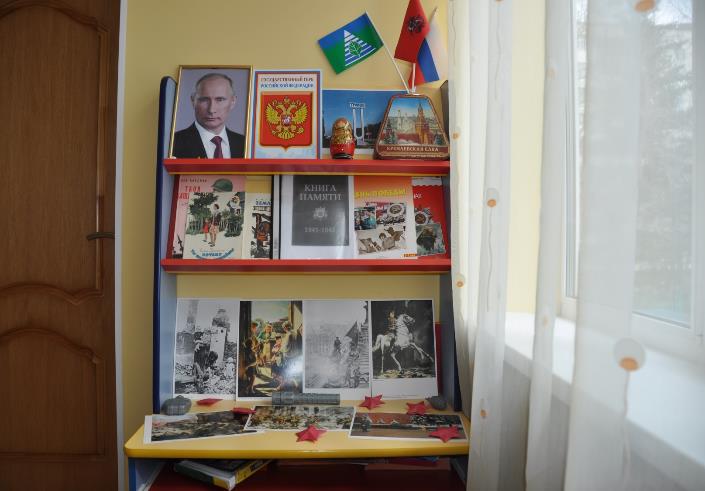 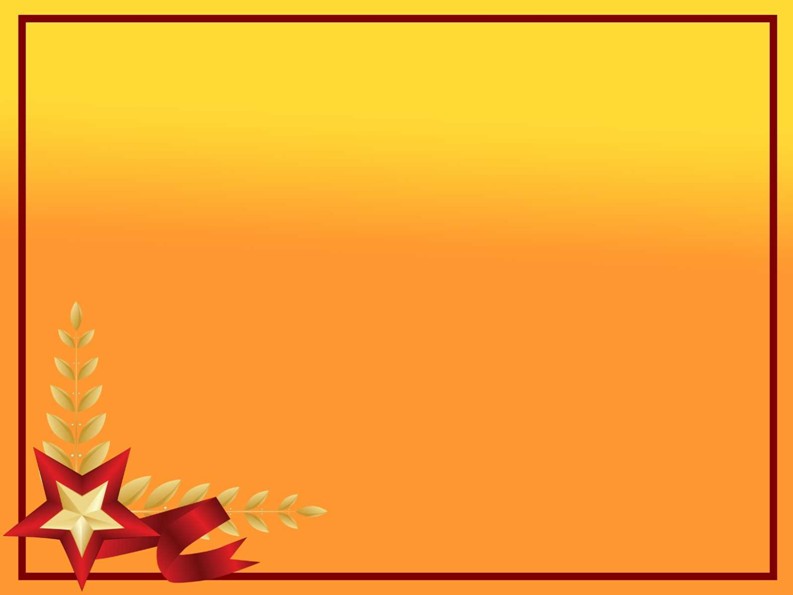 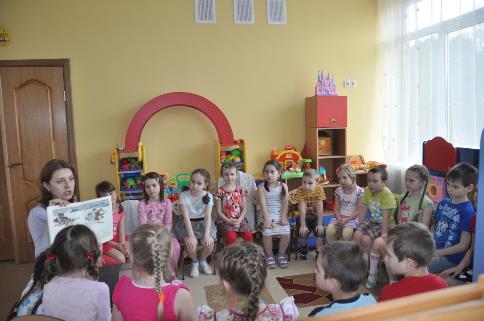 Знакомство с художественной литературой о ВОВ и рассматривание иллюстраций о войне
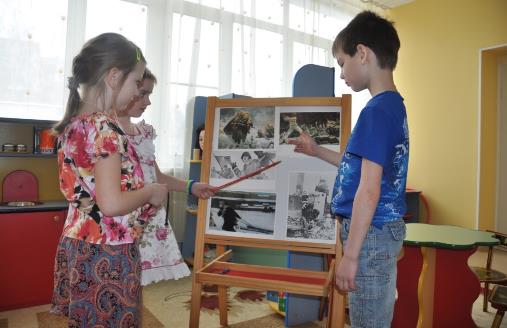 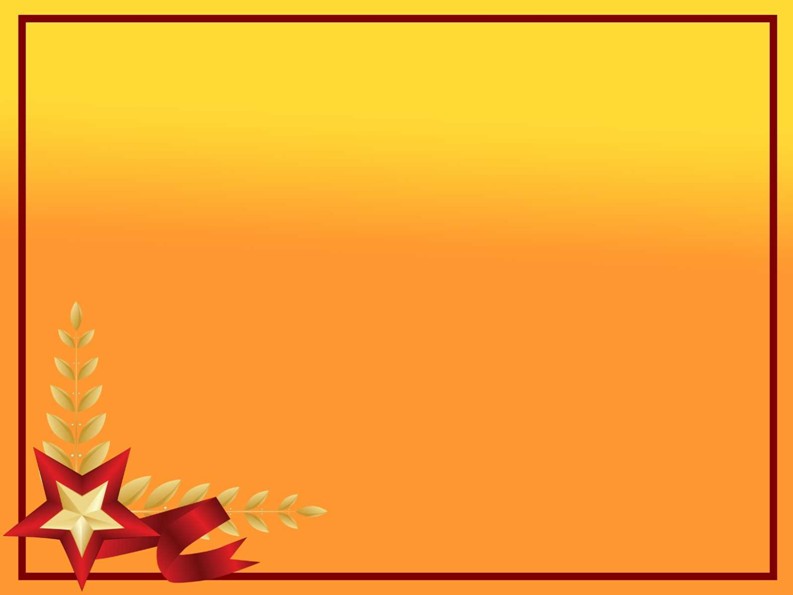 Просмотр презентации «День победы»
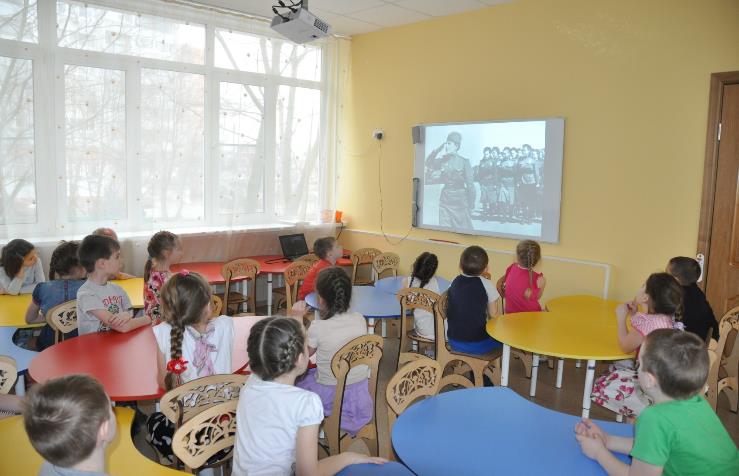 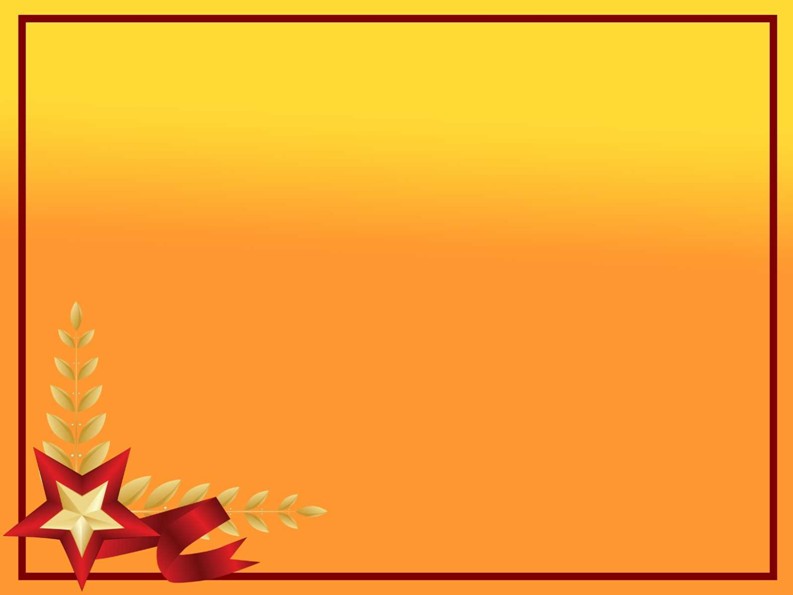 Встреча с родителями
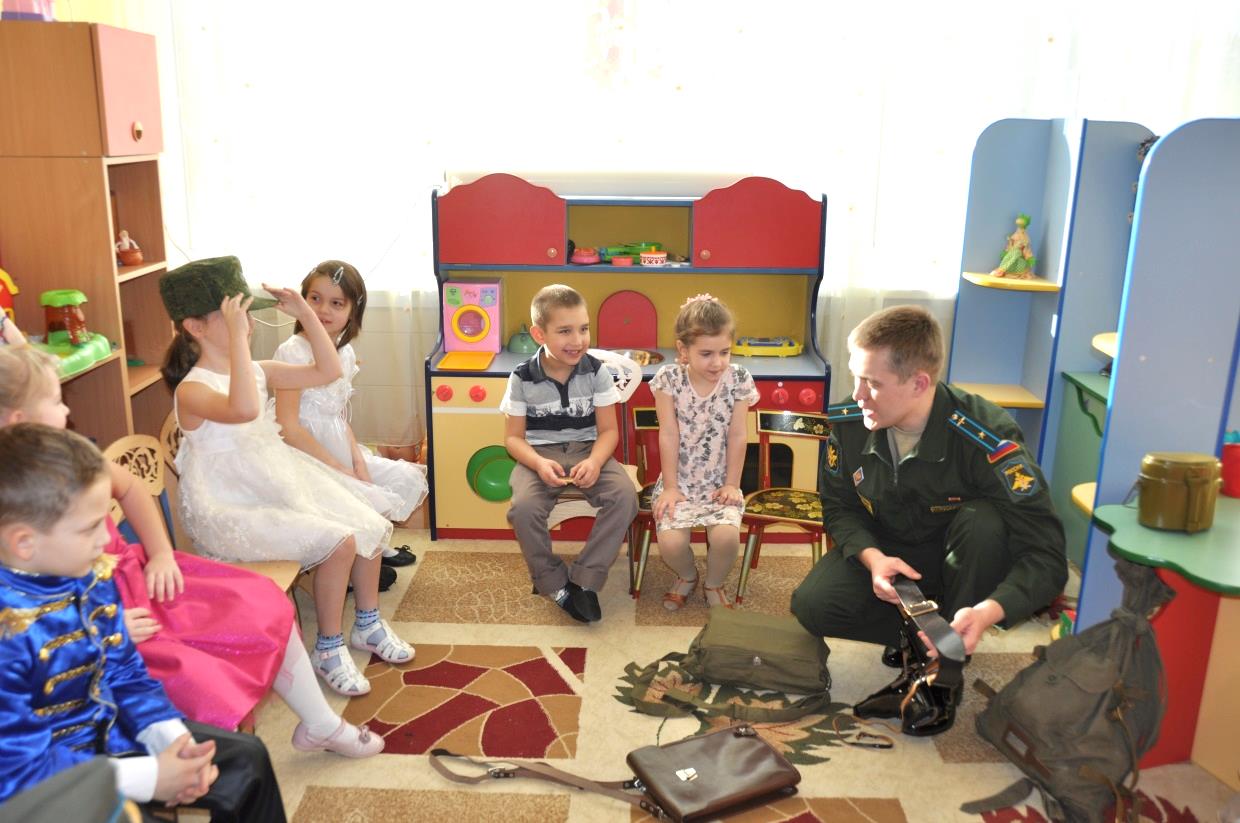 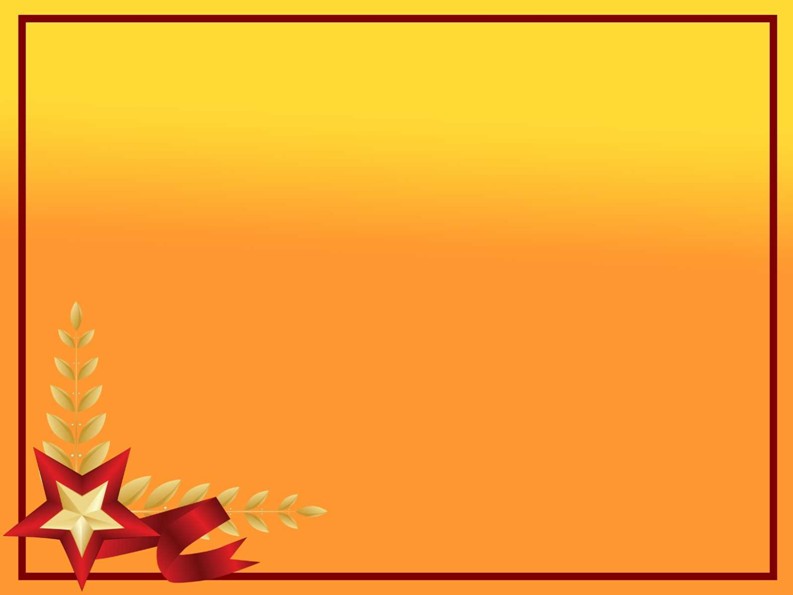 Городской фестиваль чтецов «Сороковые роковые…»
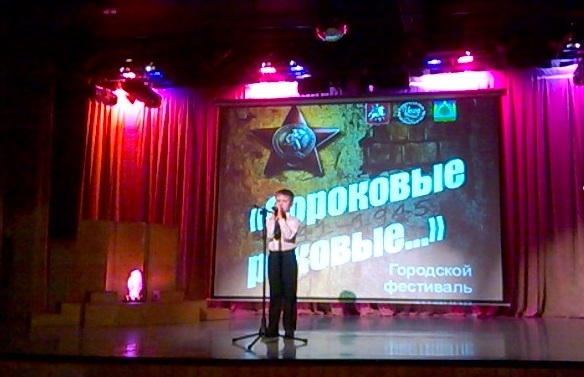 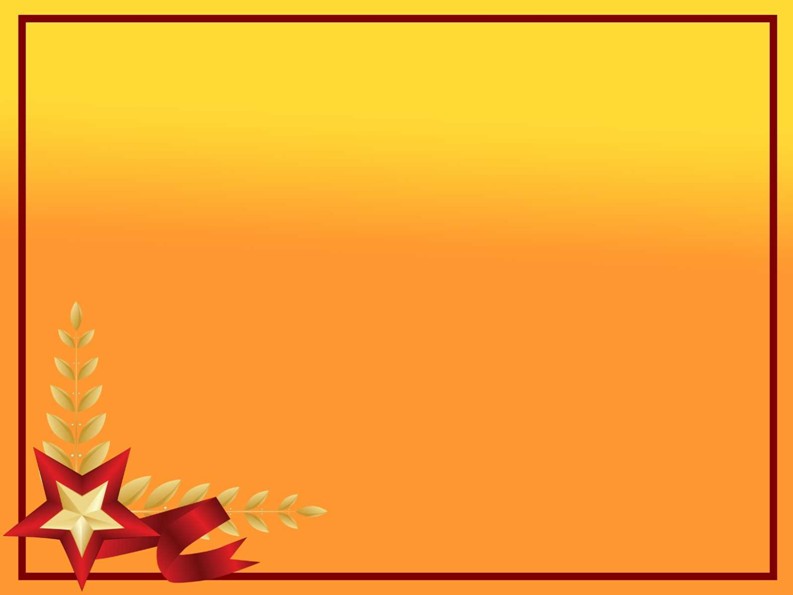 Интеллектуальная викторина посвященная 
70-летию победы в ВОВ
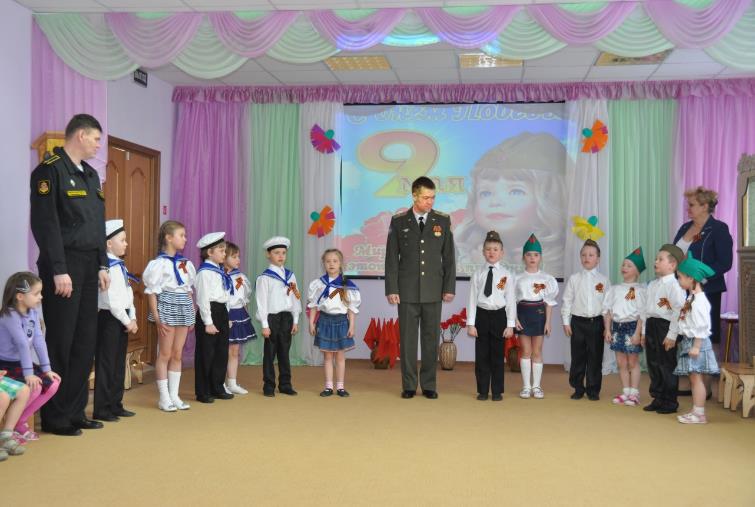 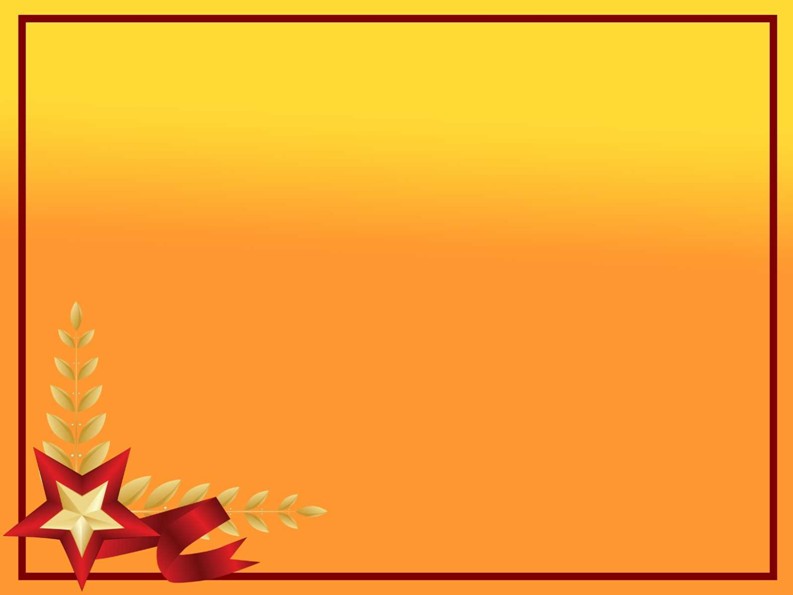 Инсценировка: «Сказка о военной тайне, 
о Мальчише – Кибальчише и его твердом слове»
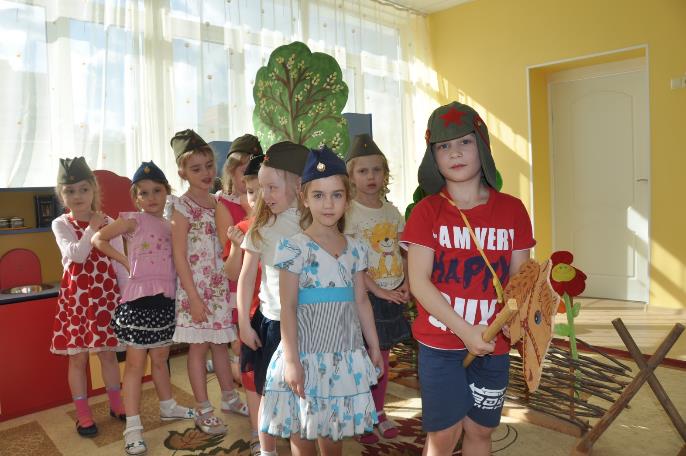 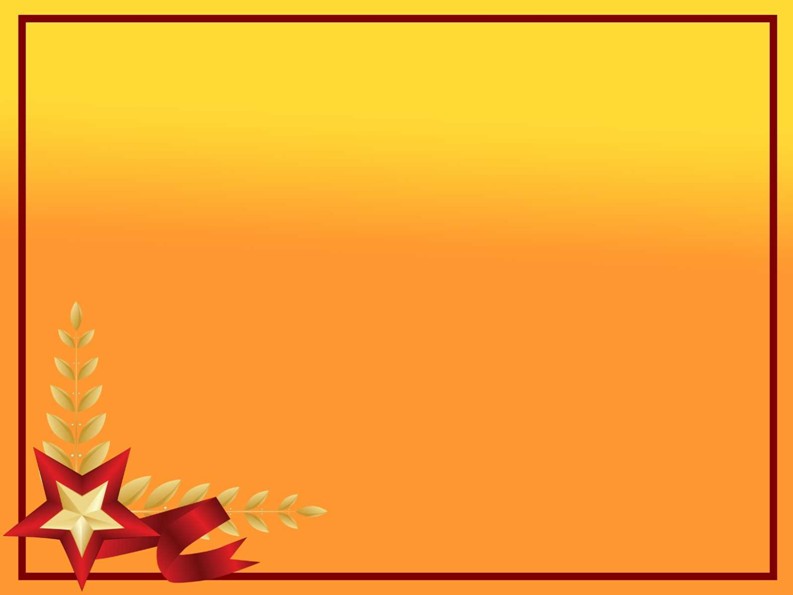 Посещение мини-музея посвященного ВОВ
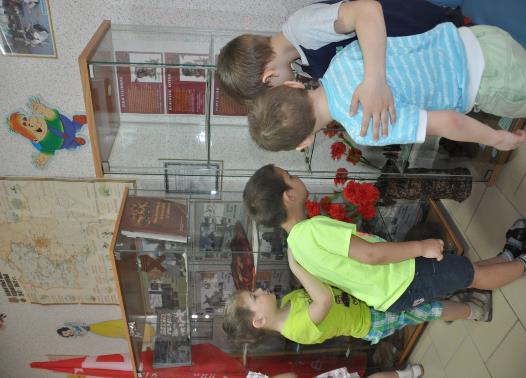 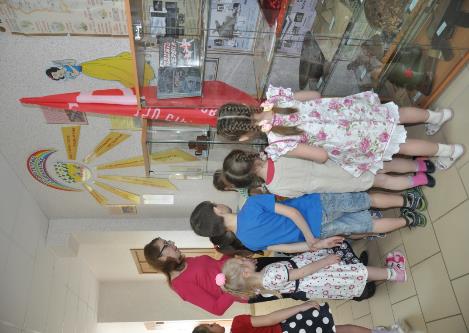 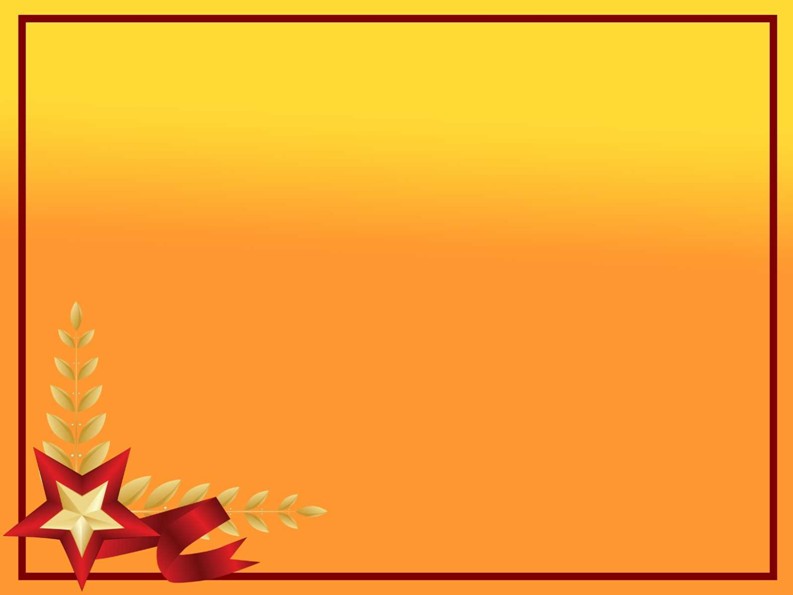 Рассказы детей о родных, участвовавших в ВОВ
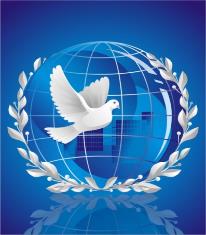 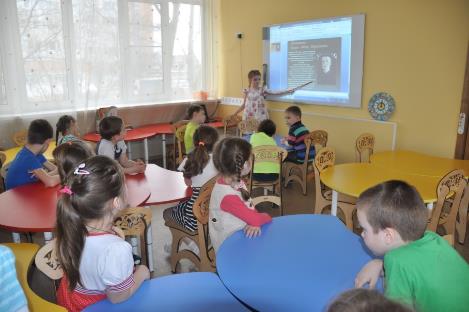 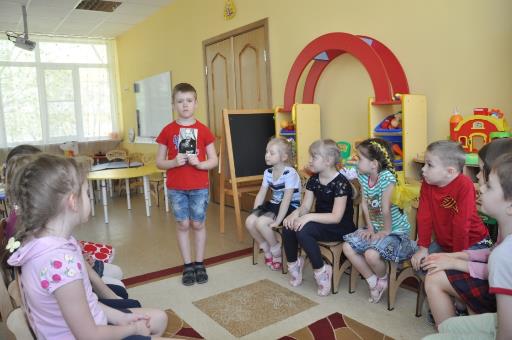 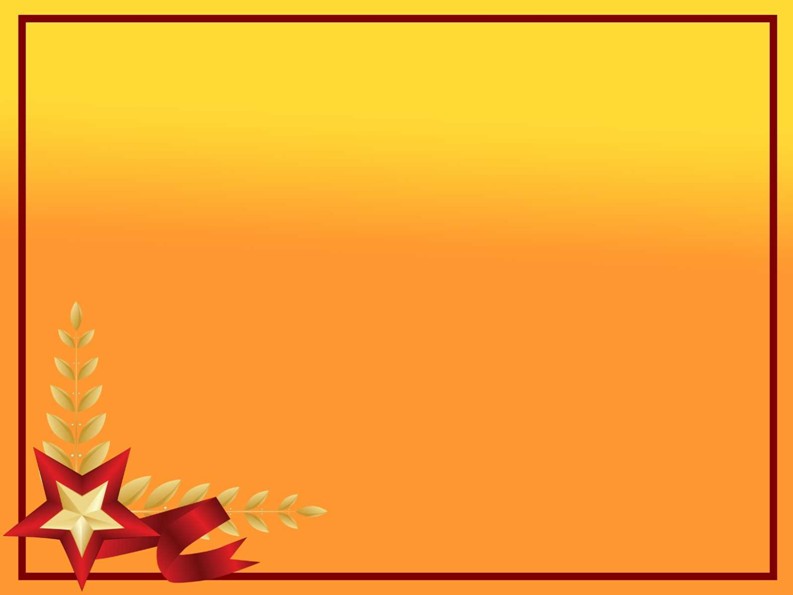 Встреча с ветераном ВОВ
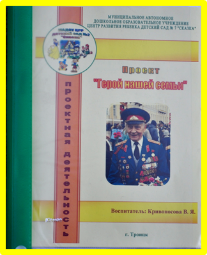 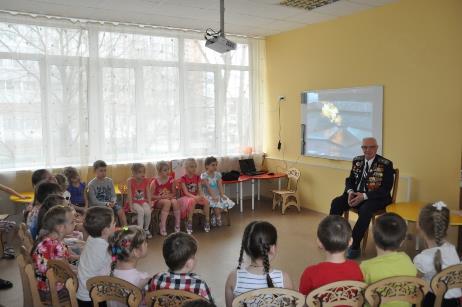 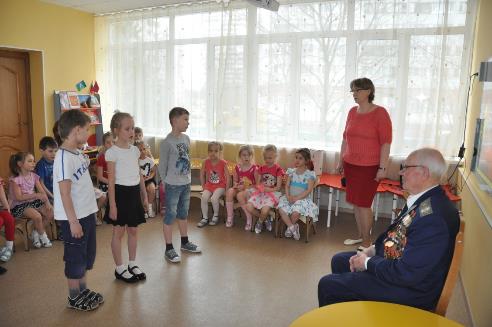 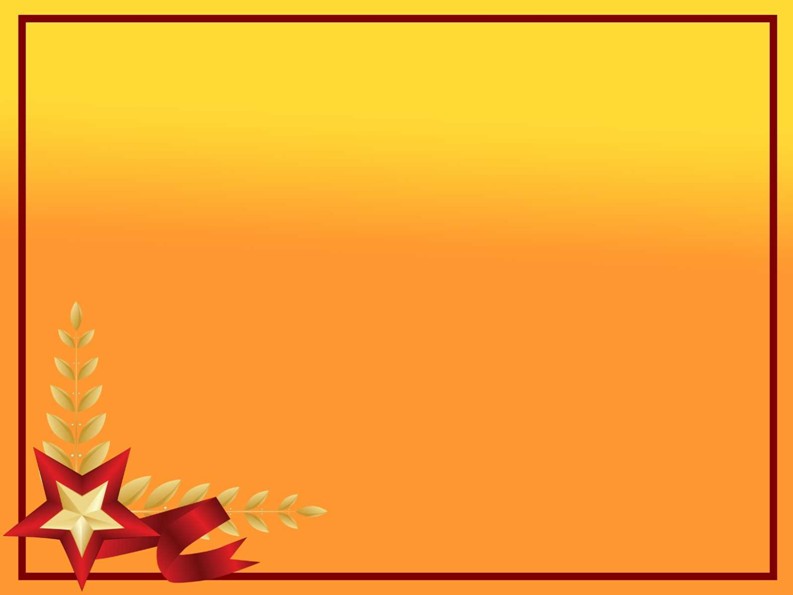 Выставка детского творчества
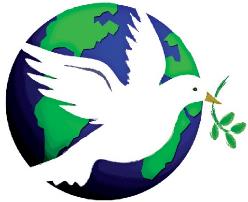 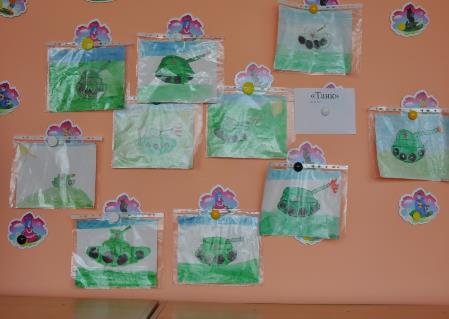 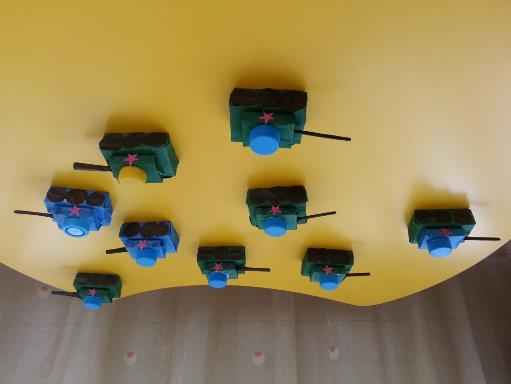 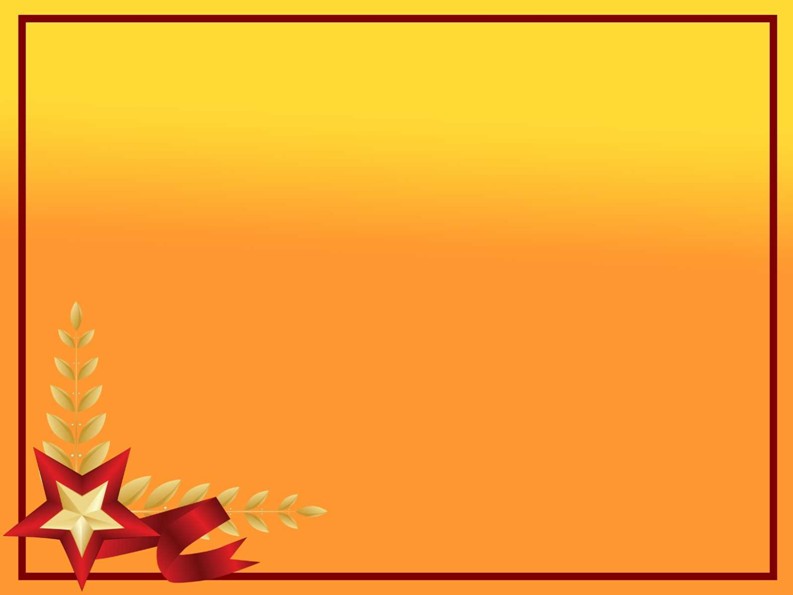 Возложение цветов к памятнику погибшим воинам
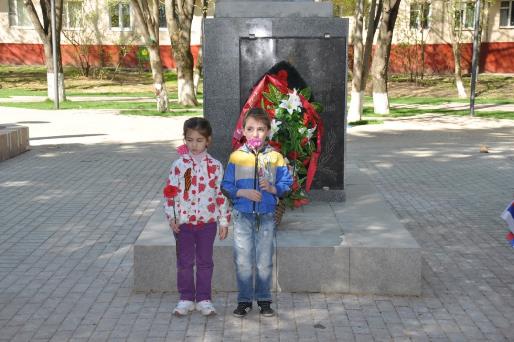 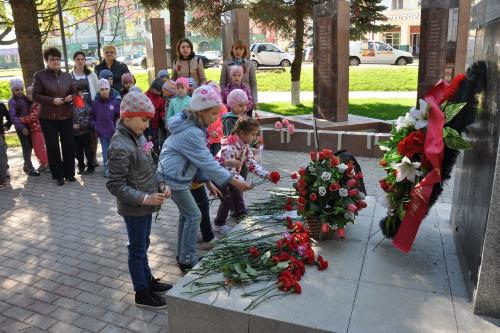 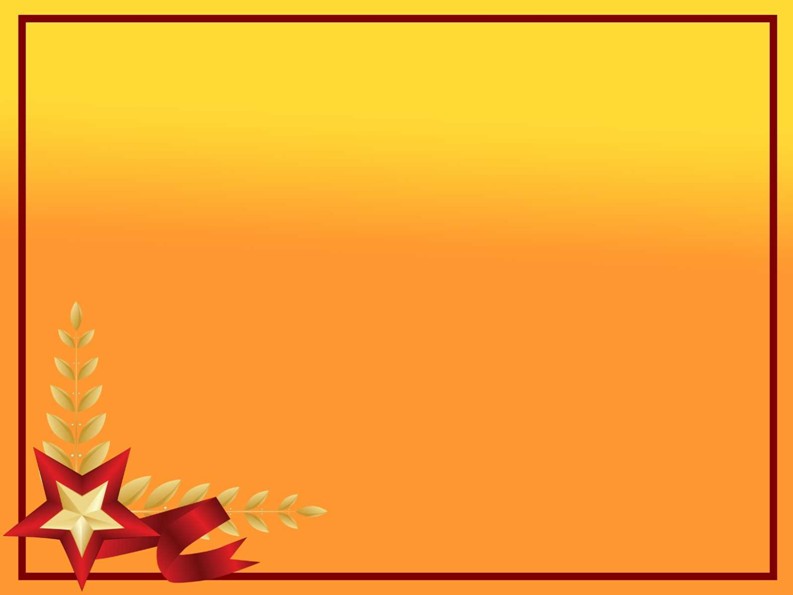 Праздник, посвященный 70-летию победы ВОВ
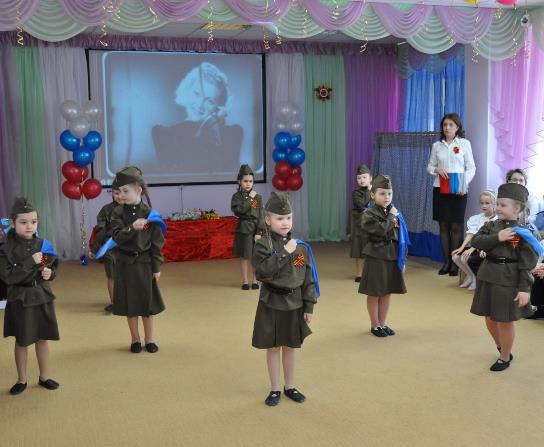 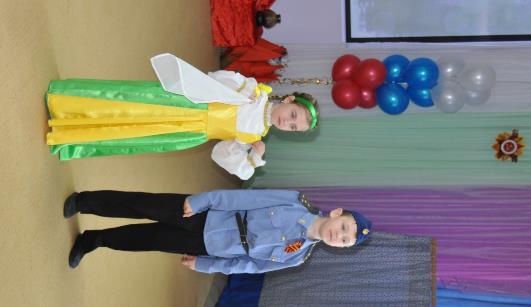 Выводы
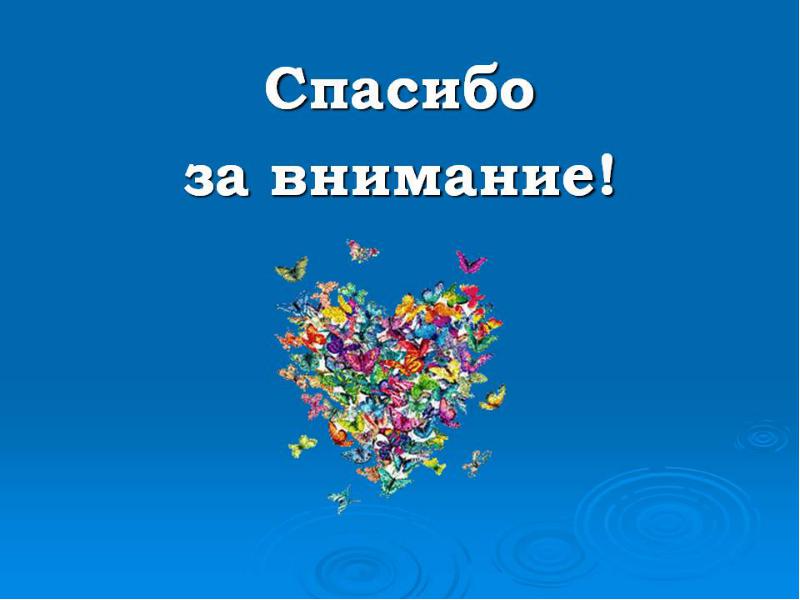